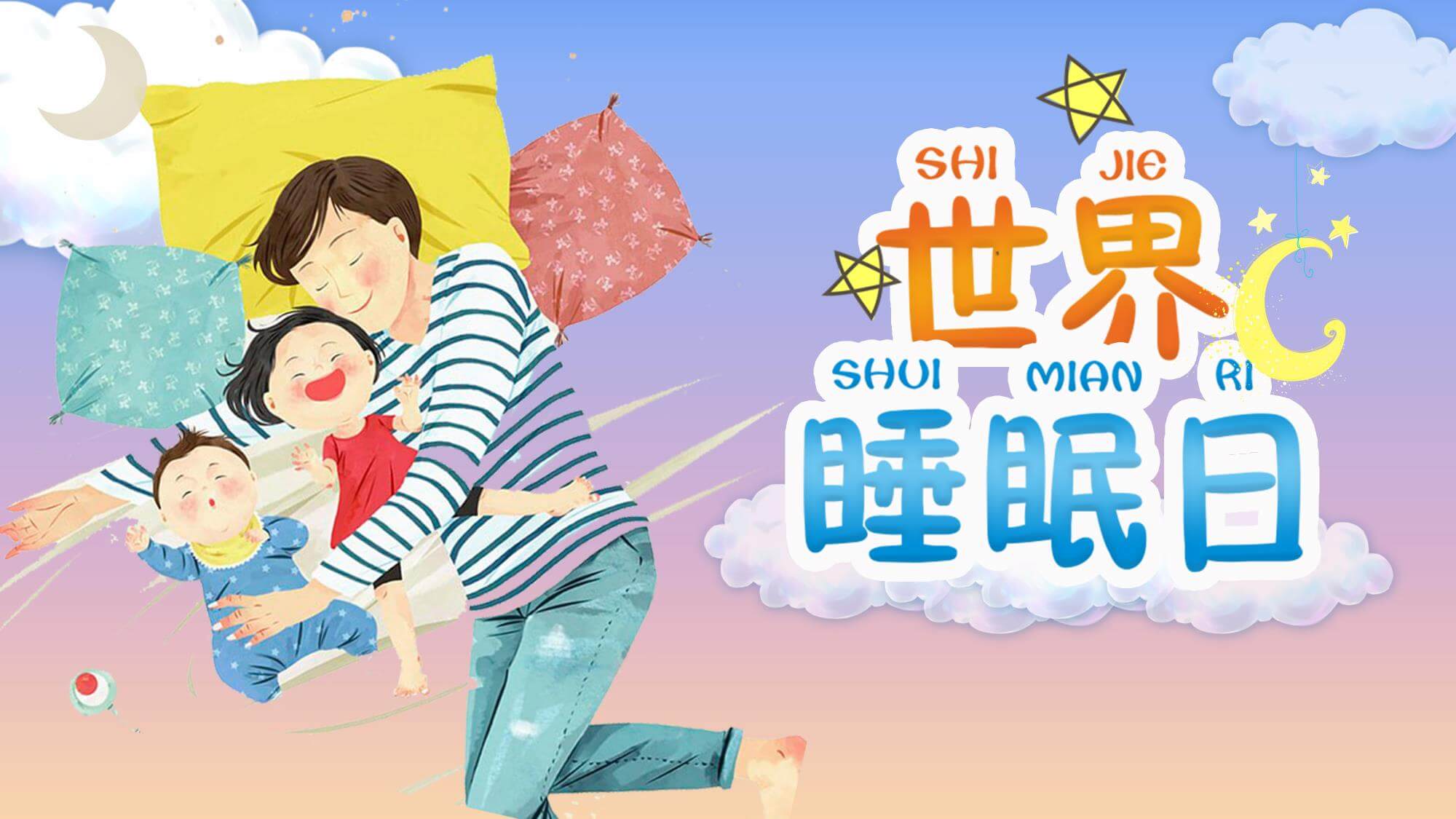 插画风PPT模板
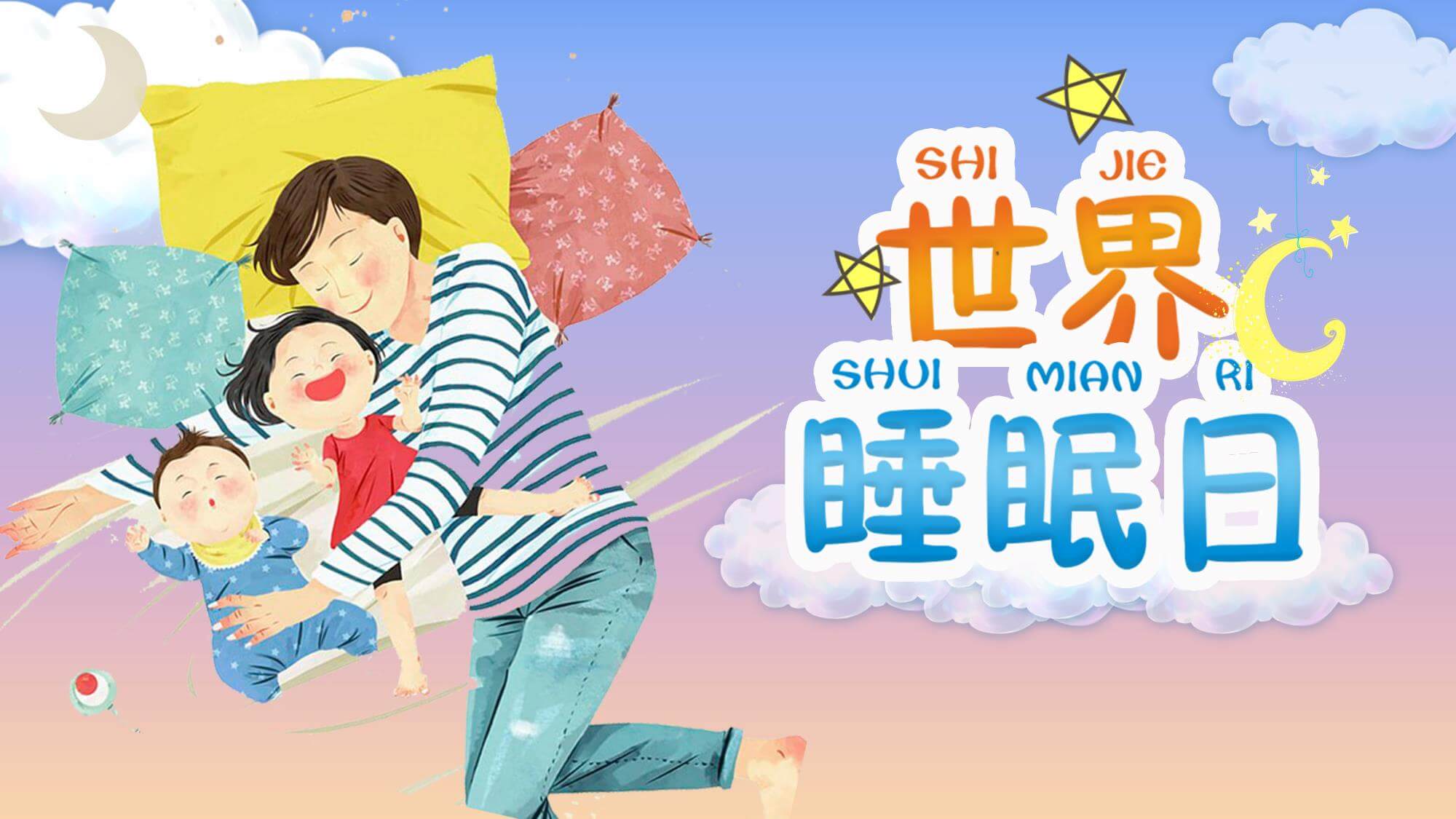 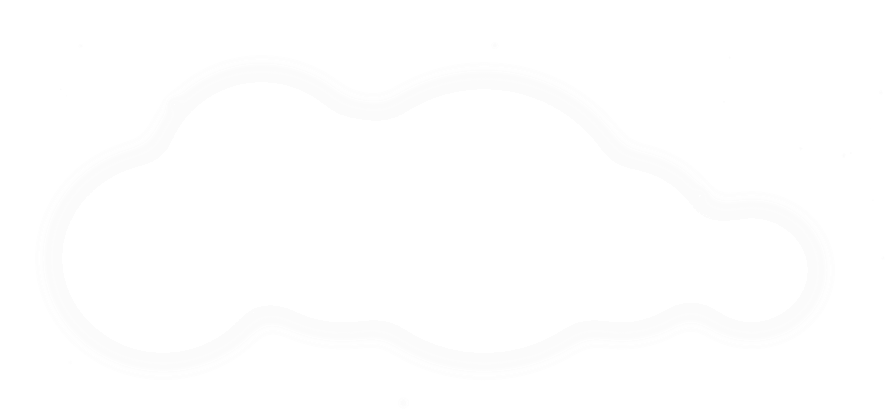 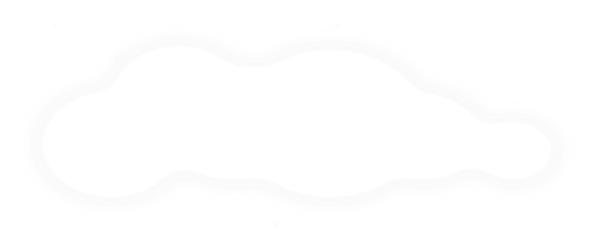 目录
添加标题
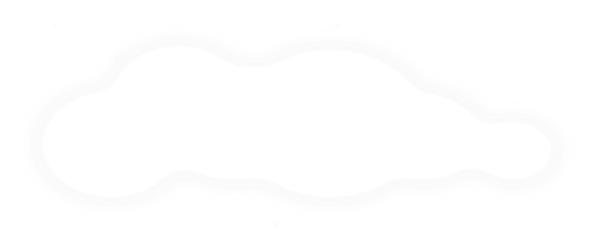 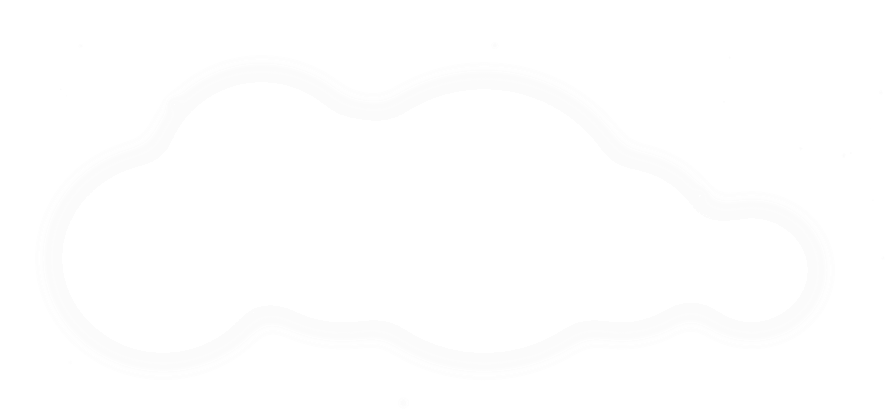 添加标题
01
02
03
04
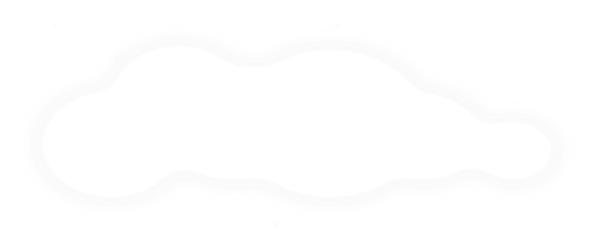 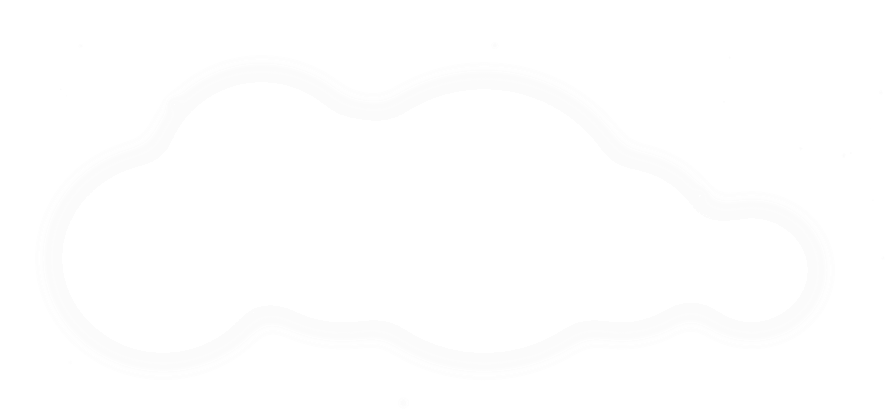 添加标题
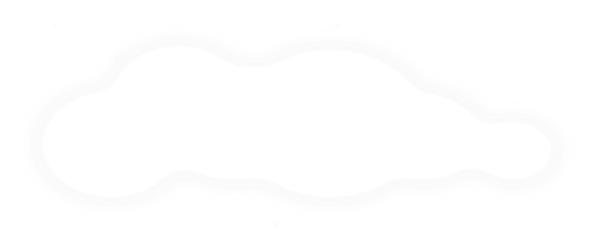 添加标题
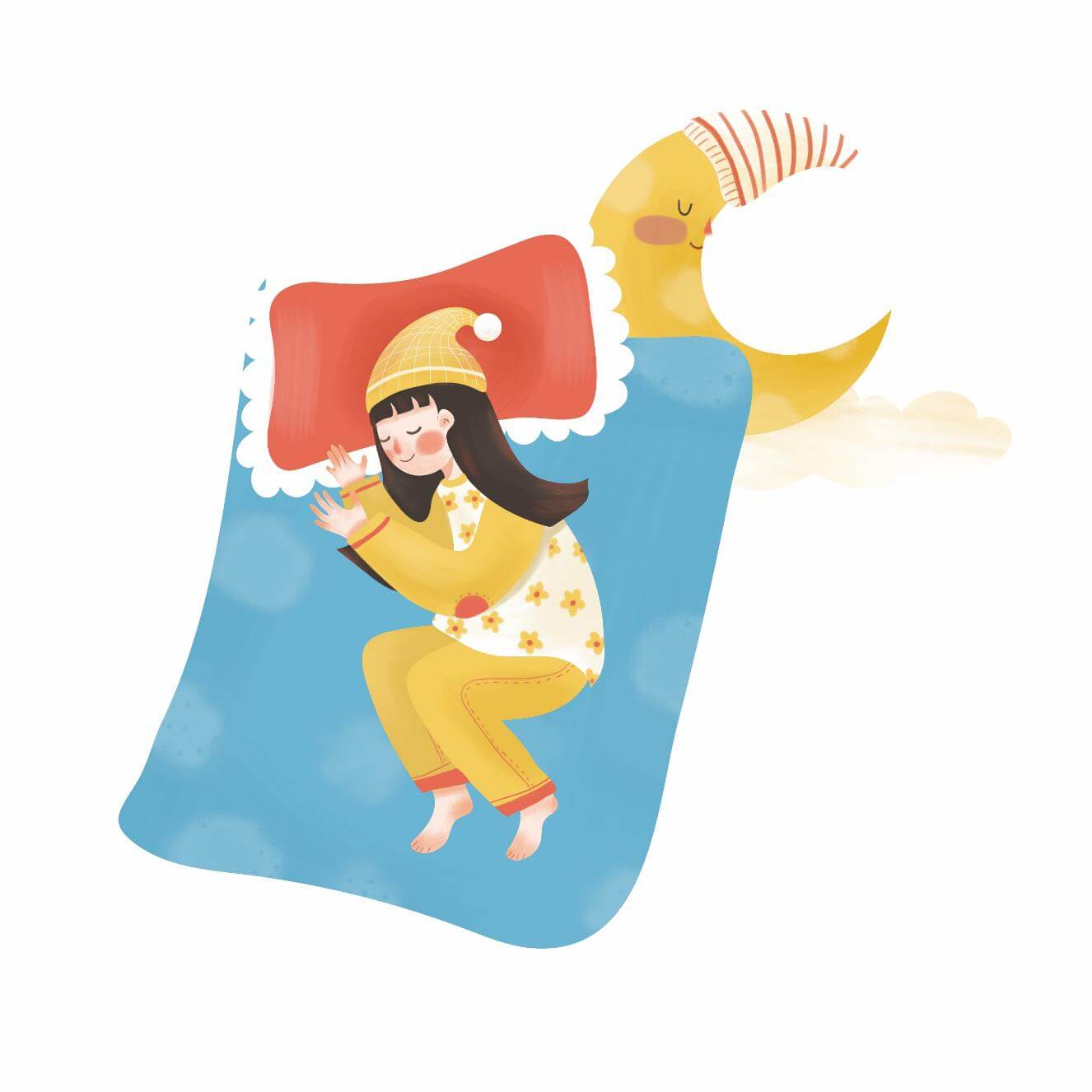 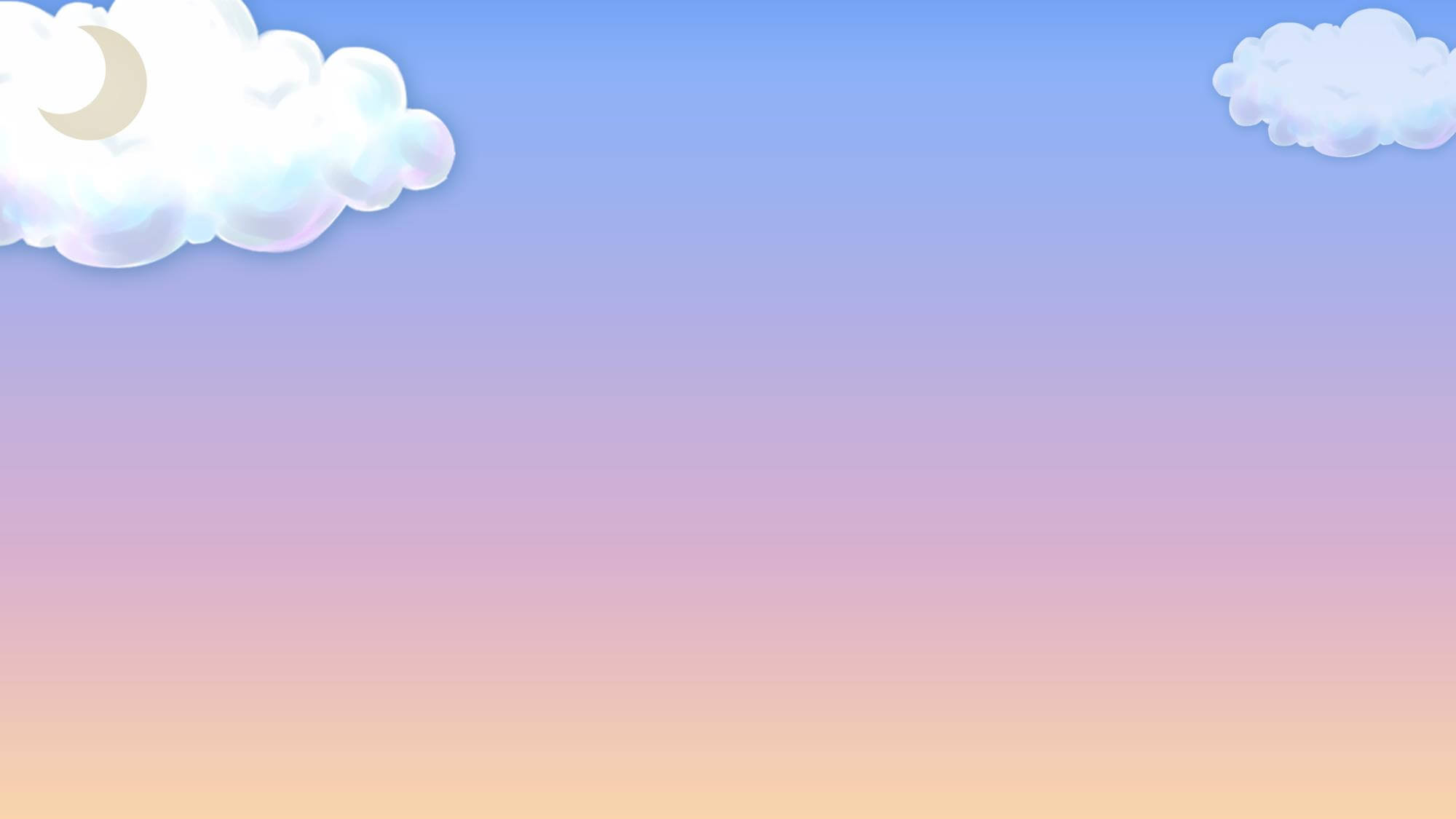 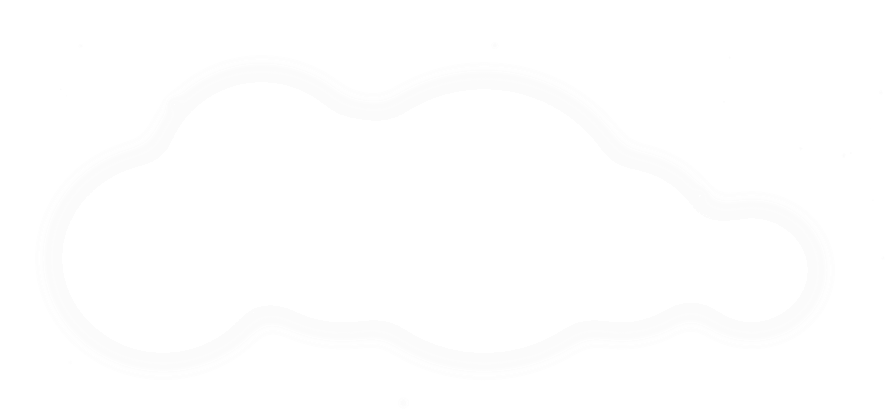 添加标题
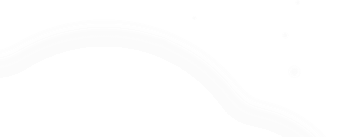 https://www.ypppt.com/
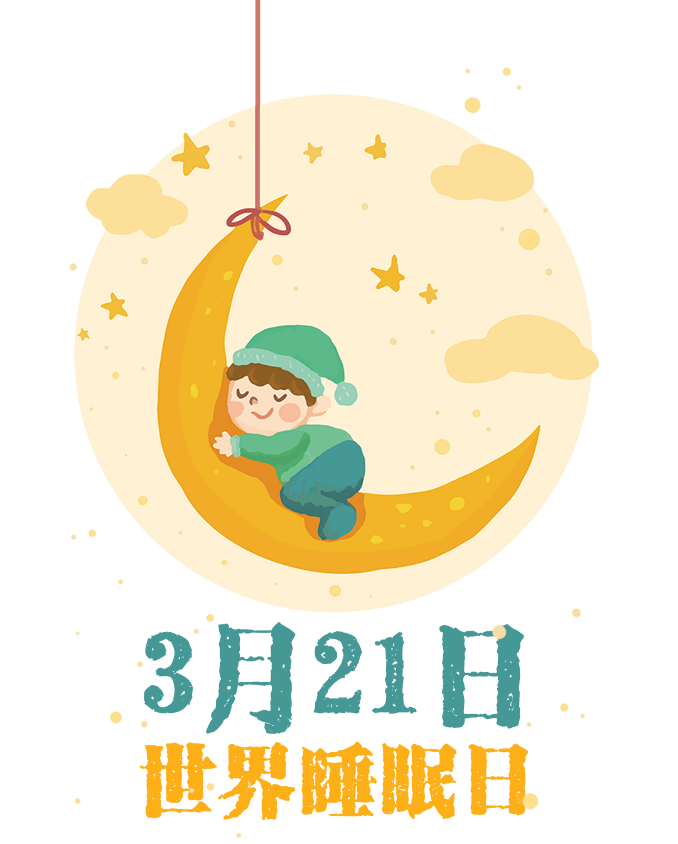 添加标题
输入你的描述内容
点击输入本栏文字内容，文字内容需概括精炼，无需多余的文字修饰，在不改动排版的情况下，尽量控制在四点内说明，标题将每个具体意义概括提出观点
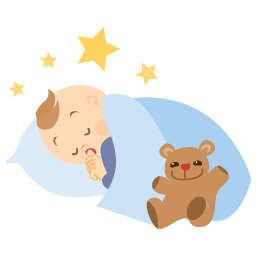 添加标题
点击输入本栏文字内容，文字内容需概括精炼，无需多余的文字修饰，在不改动排版的情况下，尽量控制在四点内说明，标题将每个具体意义概括提出观点
输入你的描述内容
添加标题
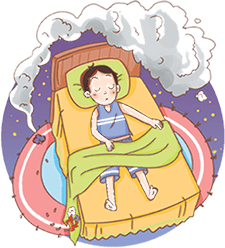 输入你的描述内容
点击输入本栏文字内容，文字内容需概括精炼，无需多余的文字修饰，在不改动排版的情况下，尽量控制在四点内说明，标题将每个具体意义概括提出观点
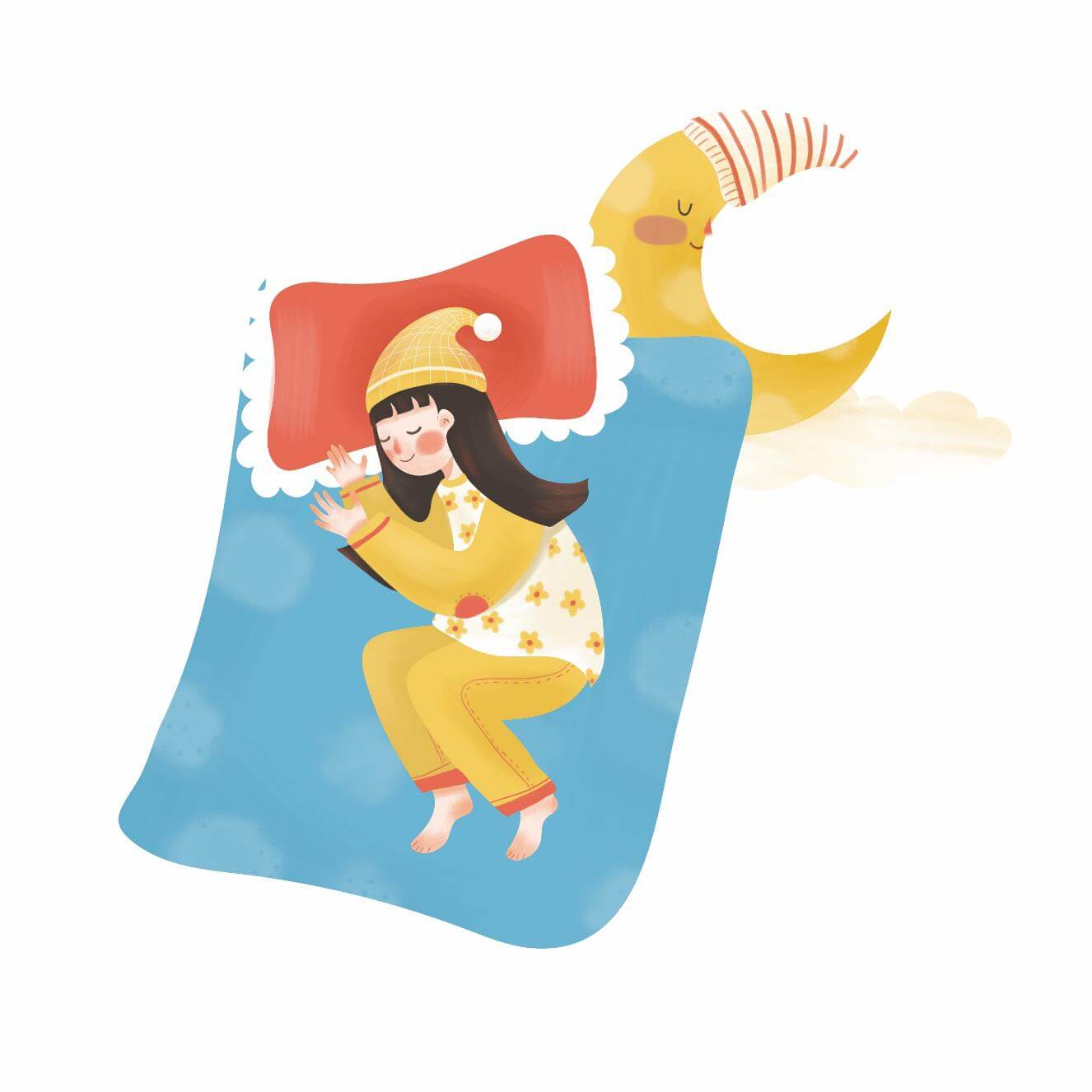 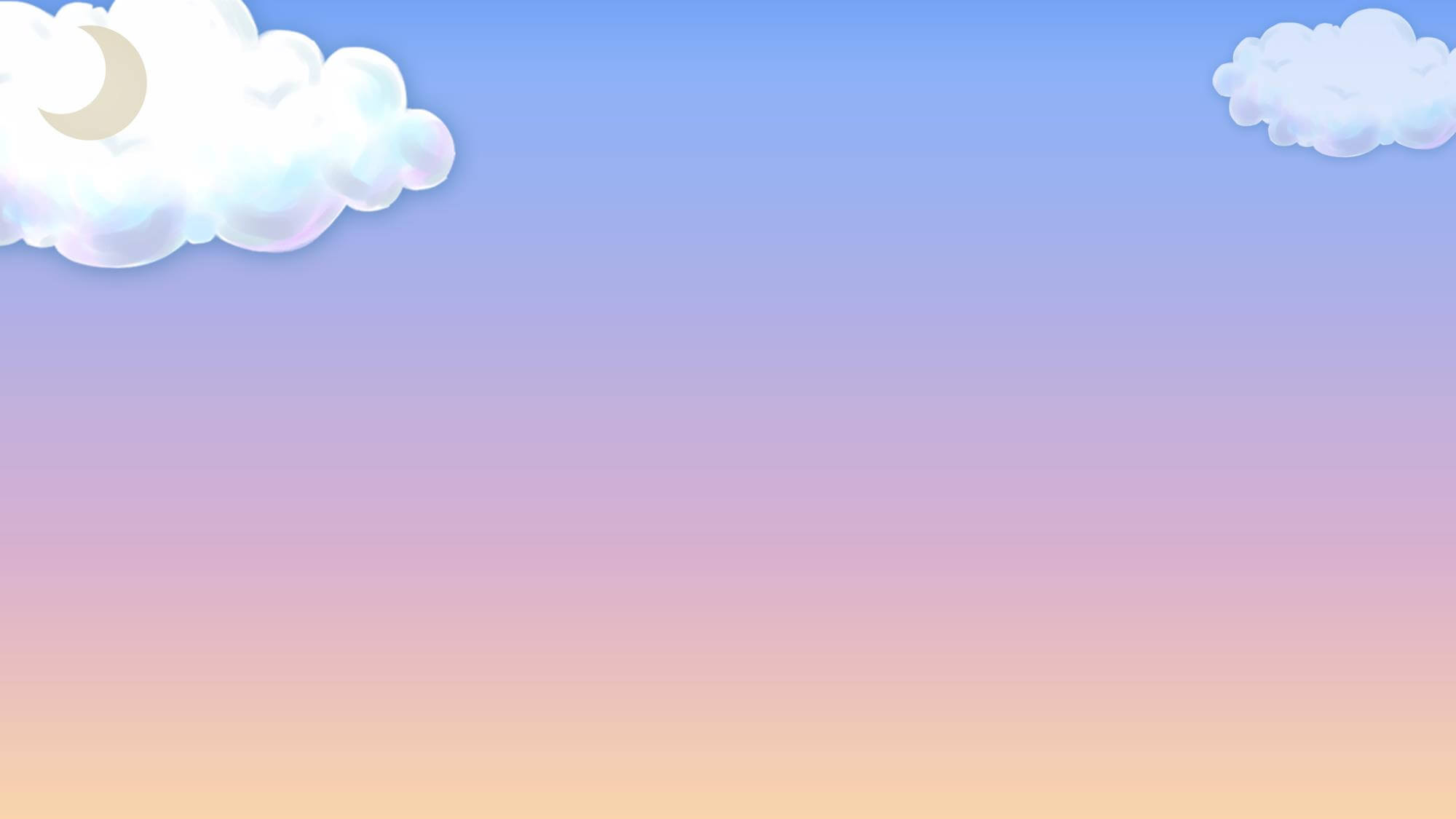 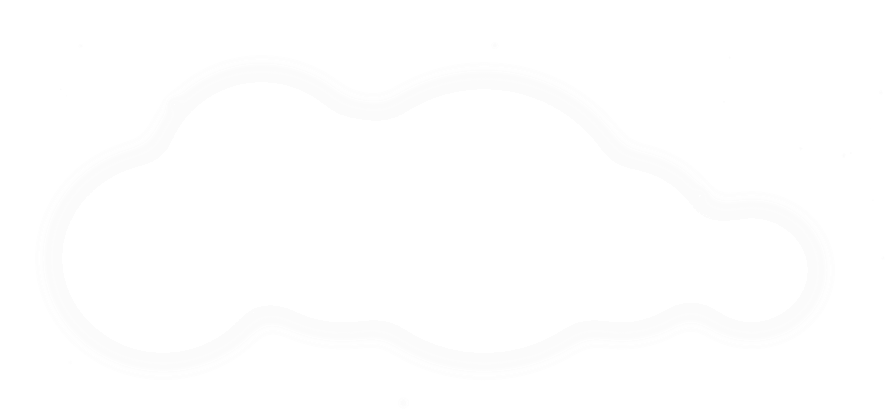 添加标题
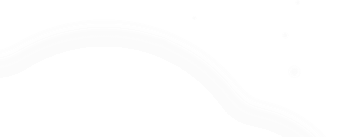 添加标题
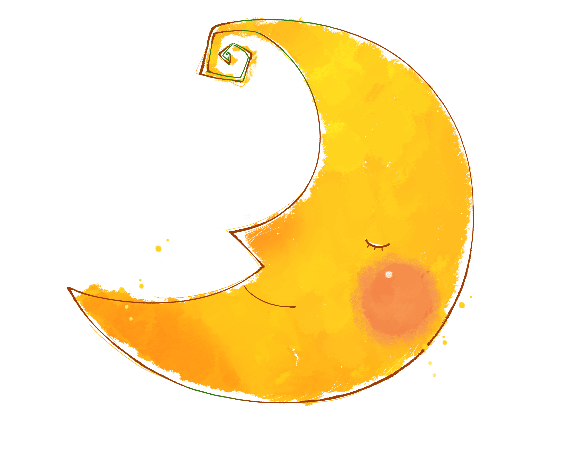 点击输入本栏文字内容，文字内容需概括精炼，无需多余的文字修饰，在不改动排版的情况下，尽量控制在四点内说明，标题将每个具体意义概括提出观点
点击输入本栏文字内容，文字内容需概括精炼，无需多余的文字修饰，在不改动排版的情况下，尽量控制在四点内说明，标题将每个具体意义概括提出观点
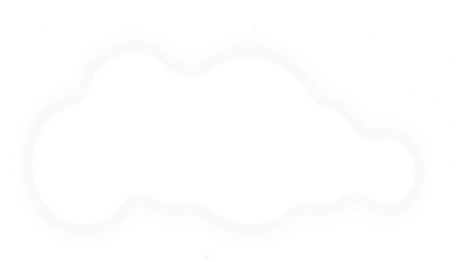 添加标题
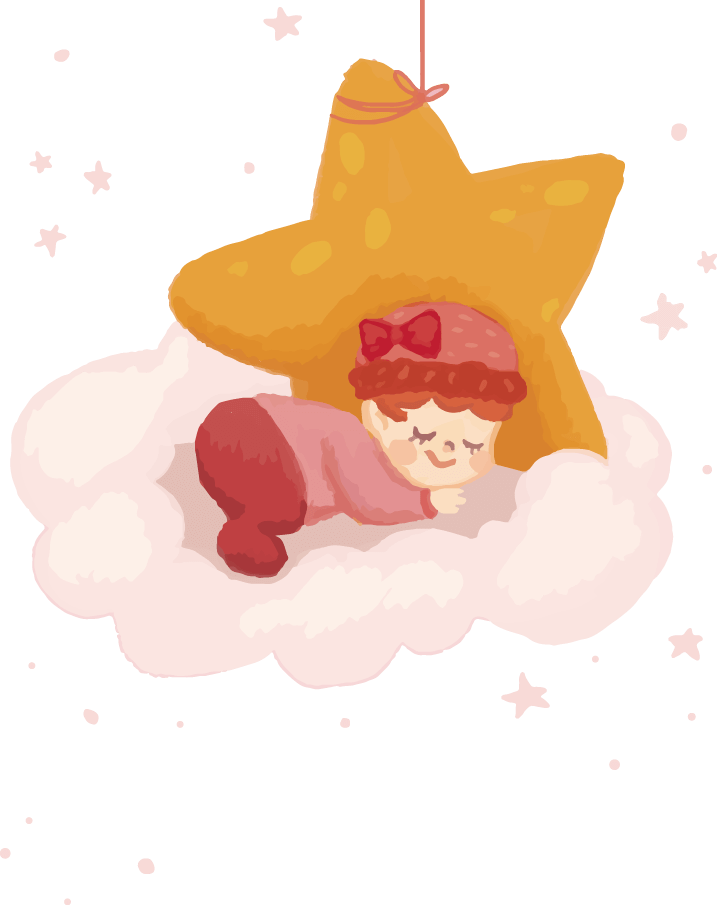 点击输入本栏文字内容，文字内容需概括精炼，无需多余的文字修饰，在不改动排版的情况下，尽量控制在四点内说明，标题将每个具体意义概括提出观点
输入你的描述内容
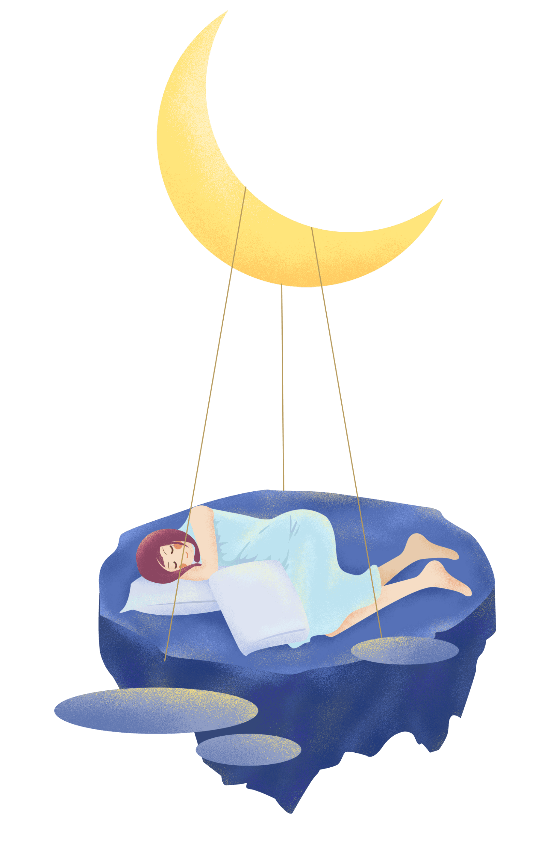 添加标题
输入你的描述内容
点击输入本栏文字内容，文字内容需概括精炼，无需多余的文字修饰，在不改动排版的情况下，尽量控制在四点内说明，标题将每个具体意义概括提出观点
[Speaker Notes: https://www.ypppt.com/]
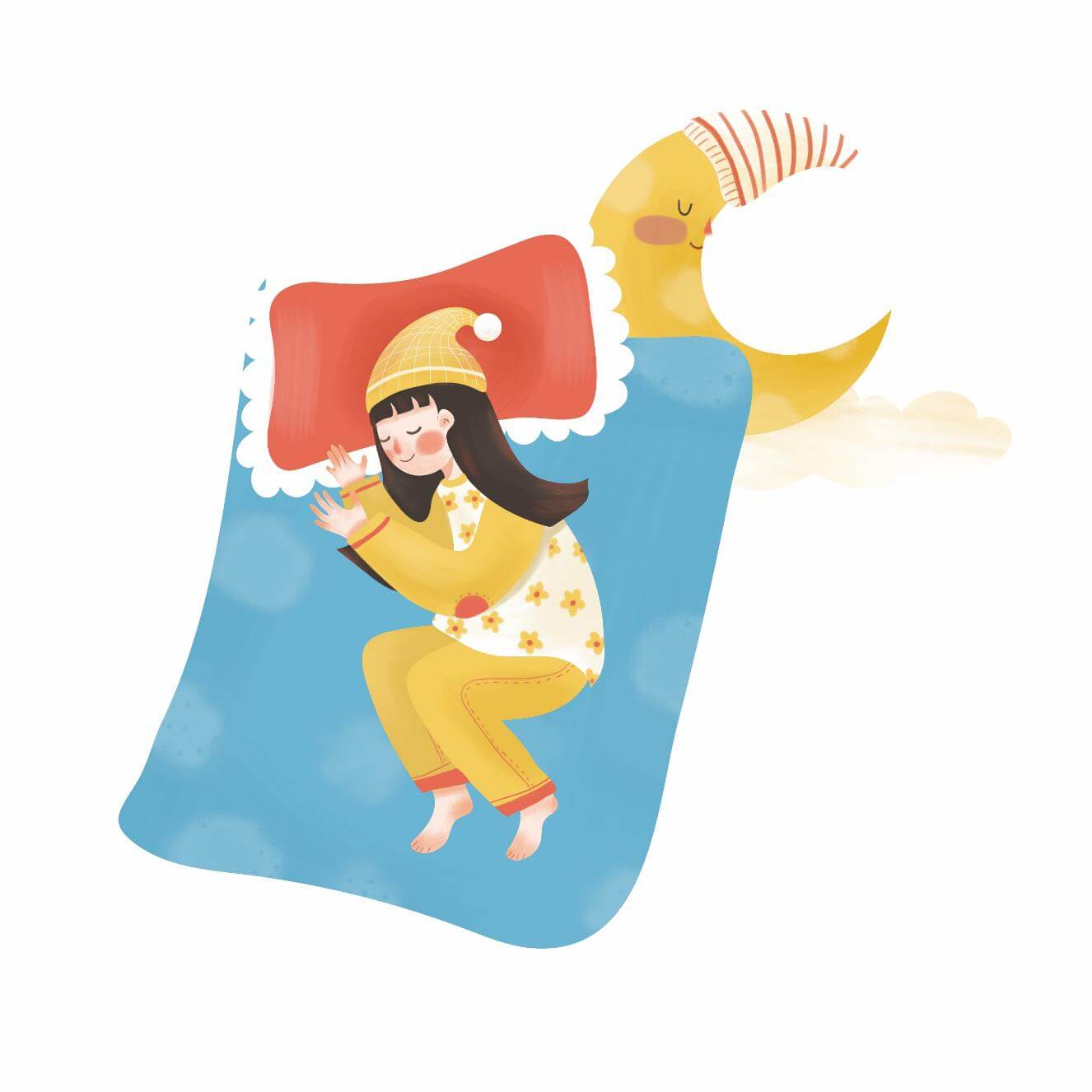 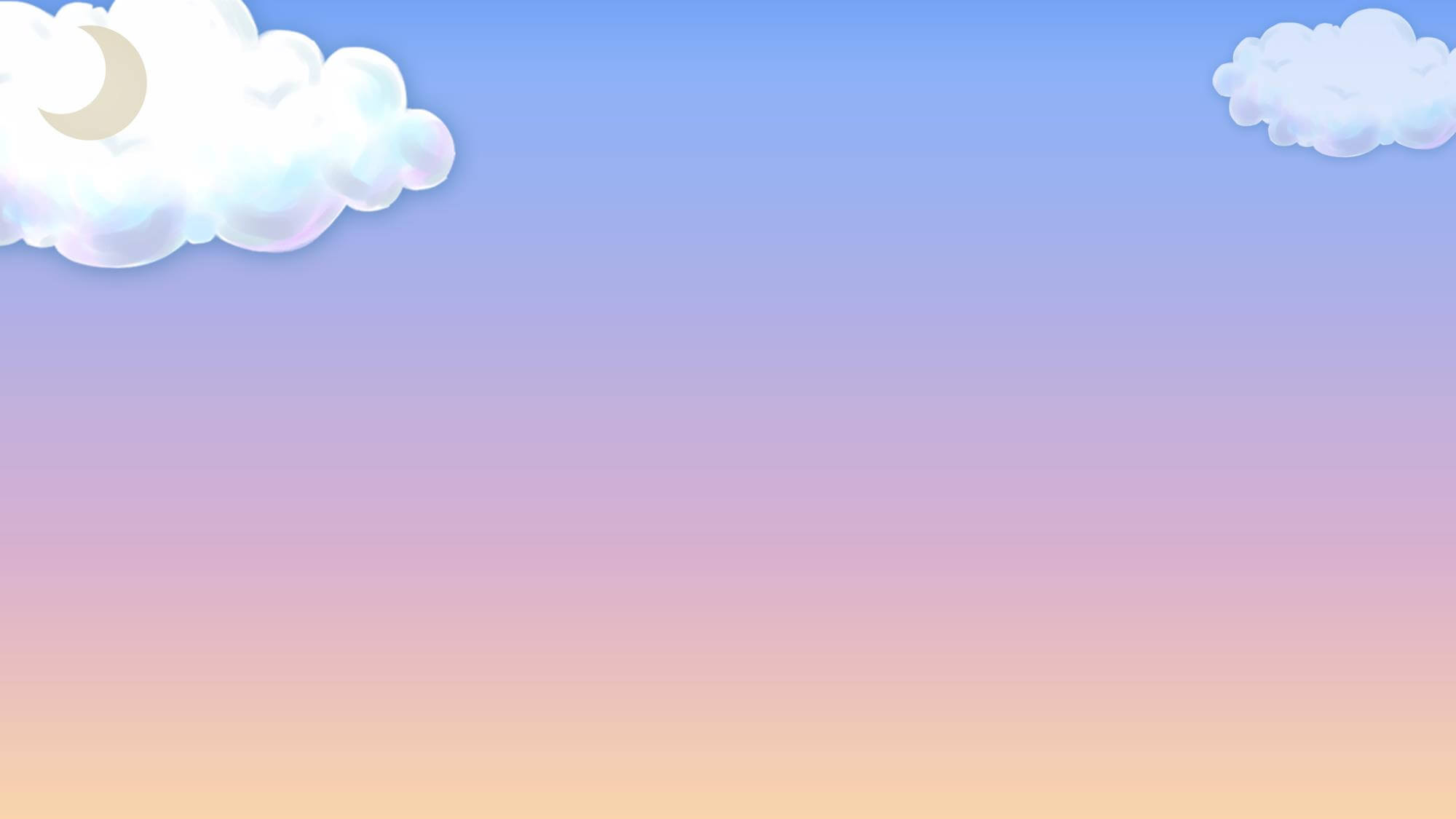 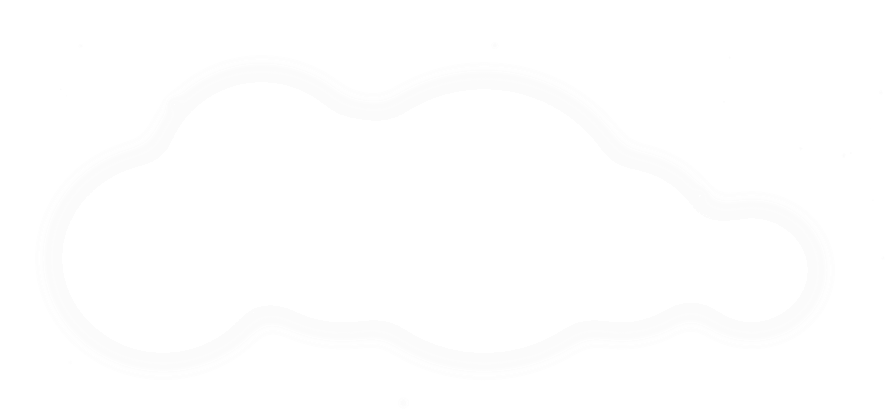 添加标题
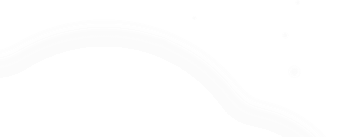 添加标题
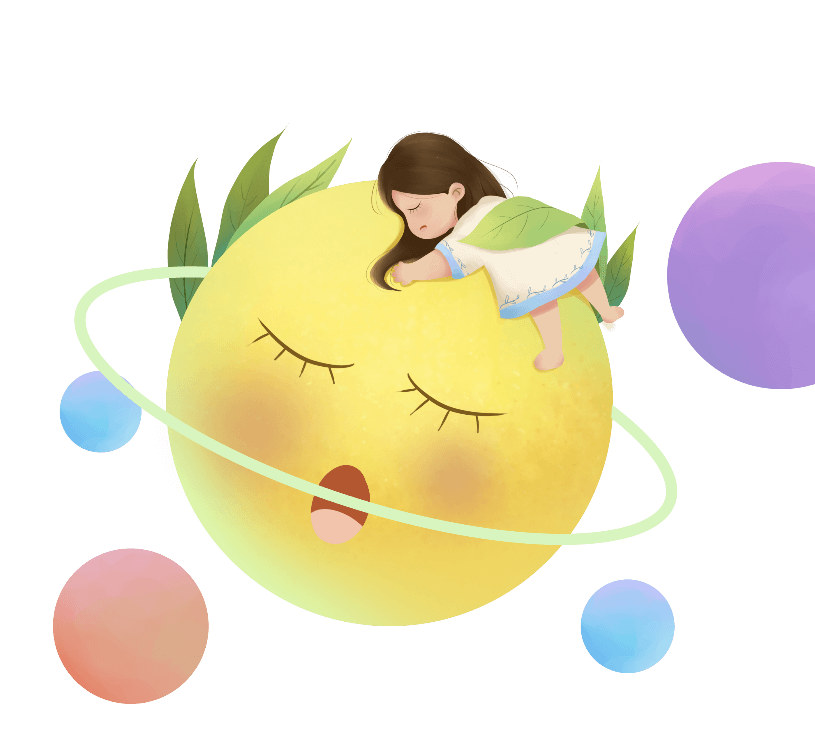 输入你的描述内容
点击输入本栏文字内容，文字内容需概括精炼，无需多余的文字修饰，在不改动排版的情况下，尽量控制在四点内说明，标题将每个具体意义概括提出观点
添加标题
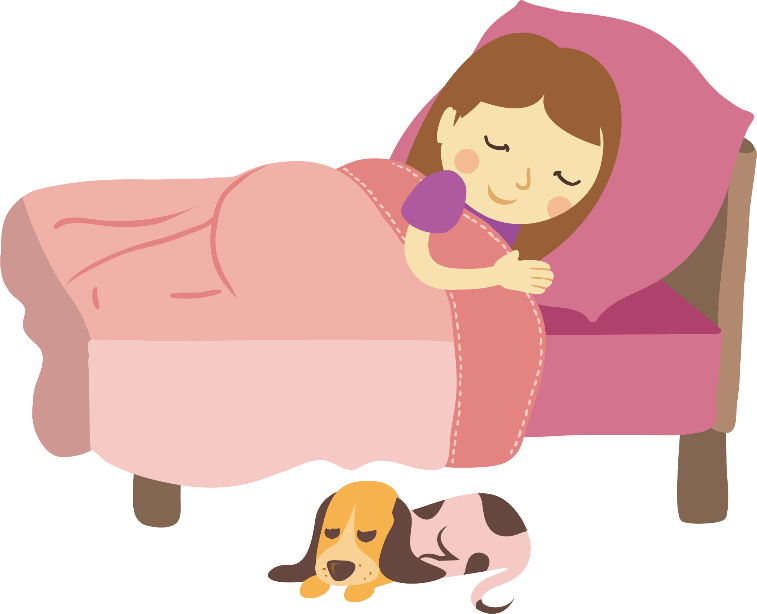 点击输入本栏文字内容，文字内容需概括精炼，无需多余的文字修饰，在不改动排版的情况下，尽量控制在四点内说明，标题将每个具体意义概括提出观点
输入你的描述内容
添加标题
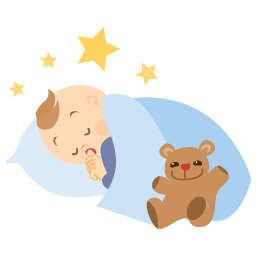 点击输入本栏文字内容，文字内容需概括精炼，无需多余的文字修饰，在不改动排版的情况下，尽量控制在四点内说明，标题将每个具体意义概括提出观点
输入你的描述内容
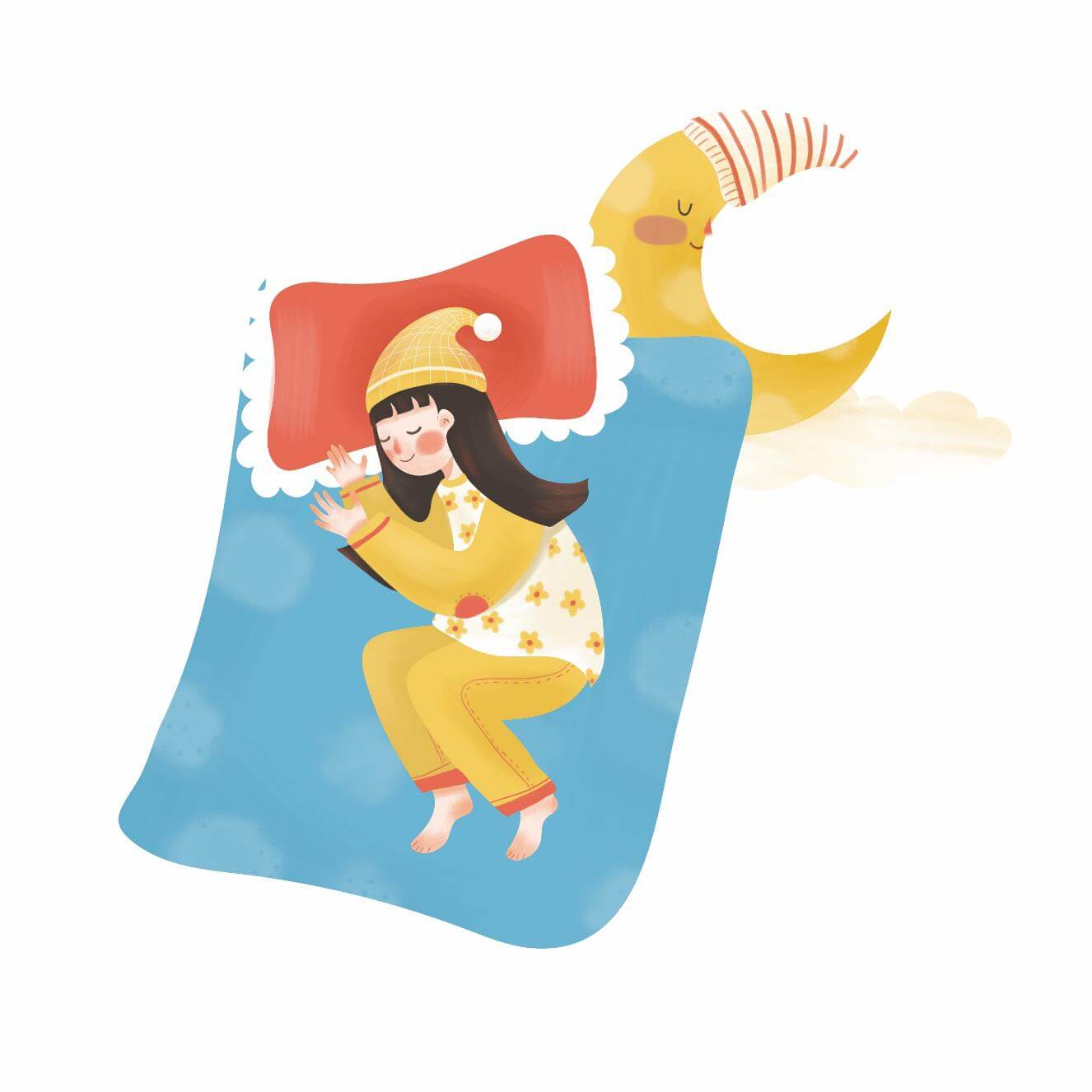 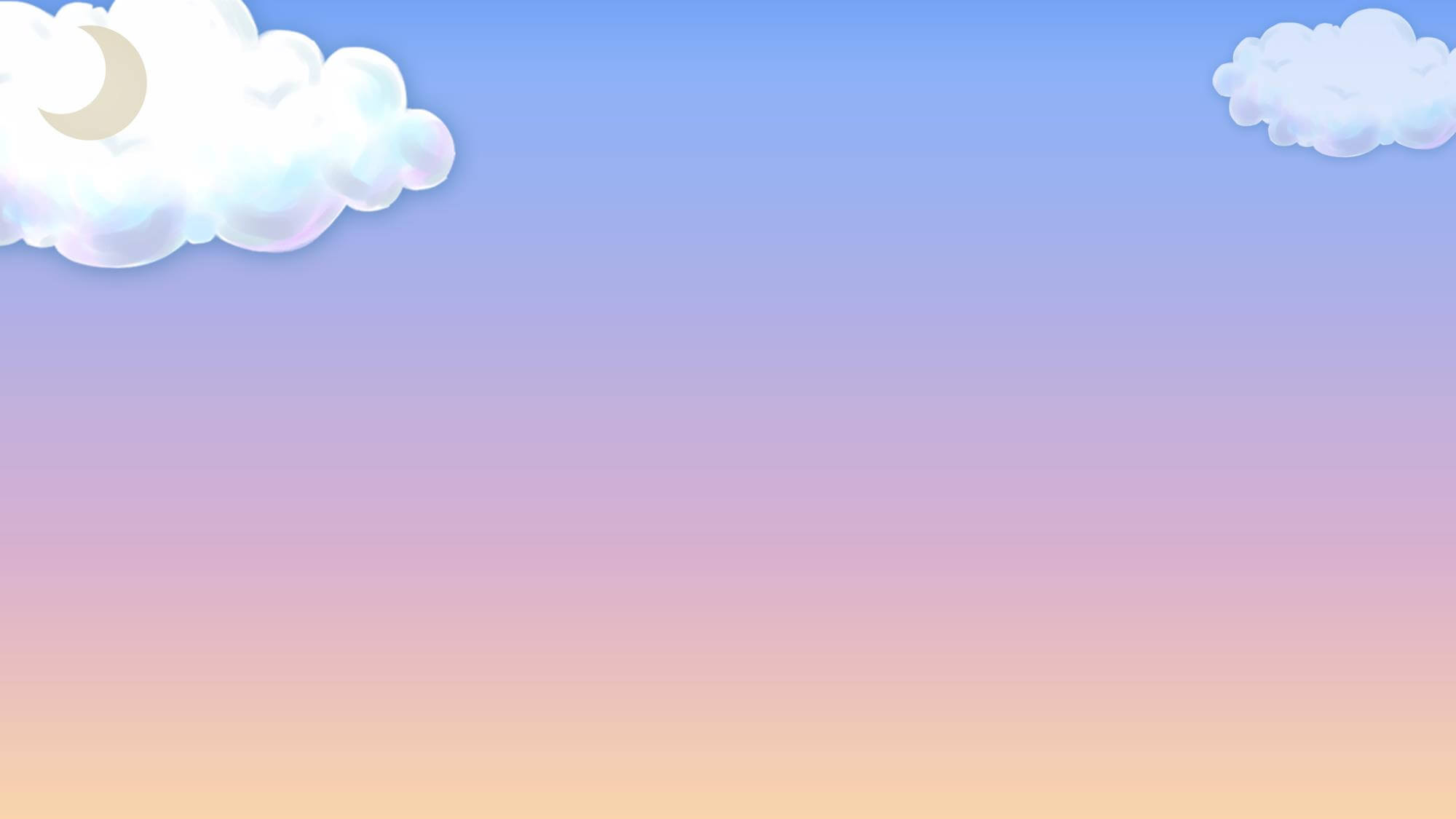 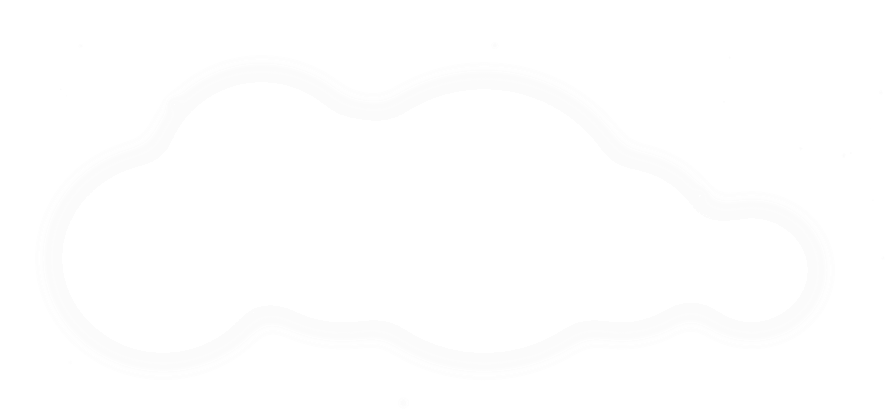 添加标题
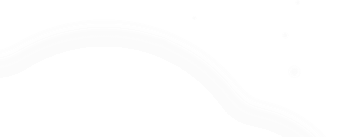 添加标题
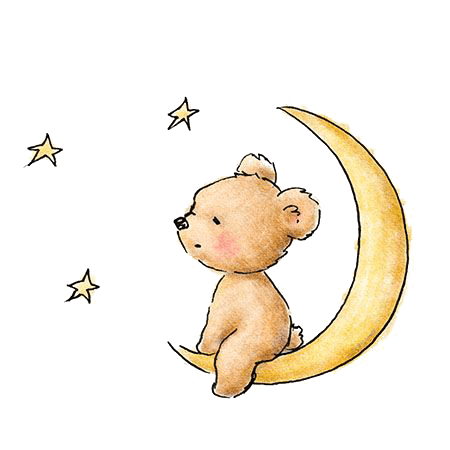 输入你的描述内容
点击输入本栏文字内容，文字内容需概括精炼，无需多余的文字修饰，在不改动排版的情况下，尽量控制在四点内说明，标题将每个具体意义概括提出观点
添加标题
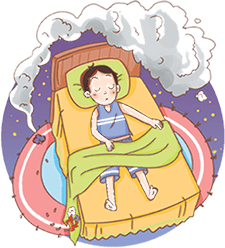 点击输入本栏文字内容，文字内容需概括精炼，无需多余的文字修饰，在不改动排版的情况下，尽量控制在四点内说明，标题将每个具体意义概括提出观点
输入你的描述内容
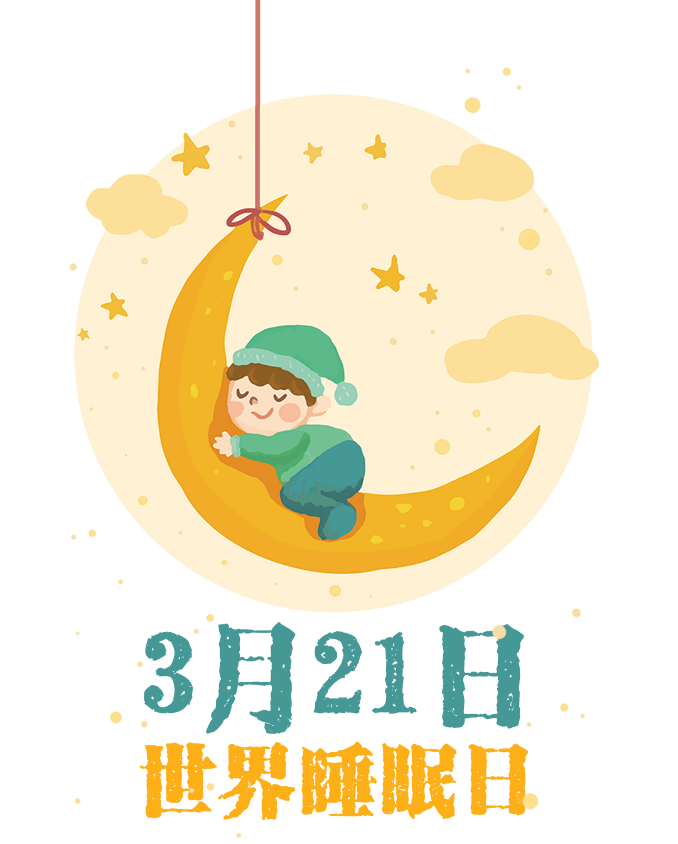 添加标题
输入你的描述内容
点击输入本栏文字内容，文字内容需概括精炼，无需多余的文字修饰，在不改动排版的情况下，尽量控制在四点内说明，标题将每个具体意义概括提出观点
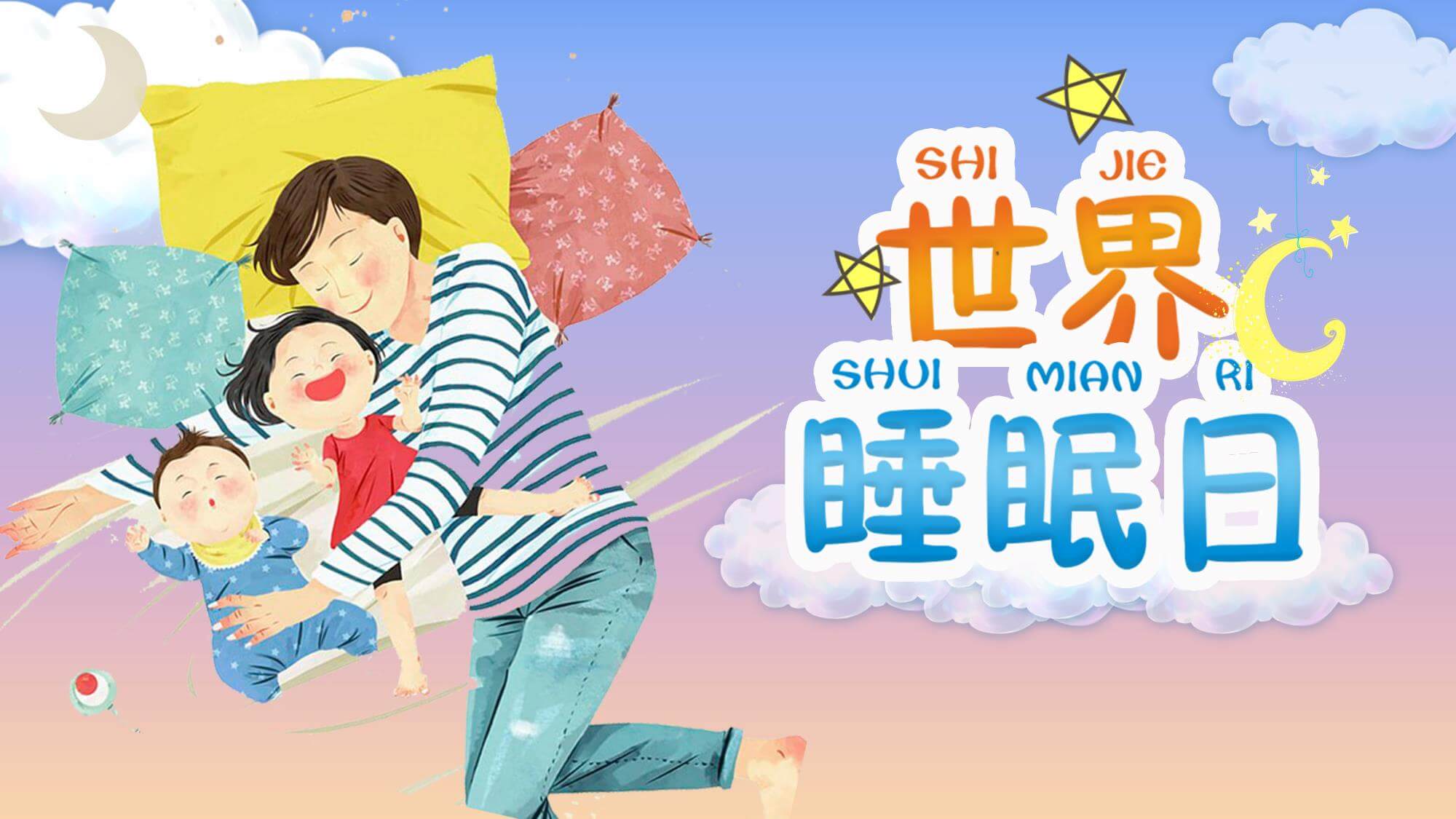 插画风PPT模板
节日PPT模板 http://www.ypppt.com/jieri/
更多精品PPT资源尽在—优品PPT！
www.ypppt.com
PPT模板下载：www.ypppt.com/moban/         节日PPT模板：www.ypppt.com/jieri/
PPT背景图片：www.ypppt.com/beijing/          PPT图表下载：www.ypppt.com/tubiao/
PPT素材下载： www.ypppt.com/sucai/            PPT教程下载：www.ypppt.com/jiaocheng/
字体下载：www.ypppt.com/ziti/                       绘本故事PPT：www.ypppt.com/gushi/
PPT课件：www.ypppt.com/kejian/
[Speaker Notes: 模板来自于 优品PPT https://www.ypppt.com/]